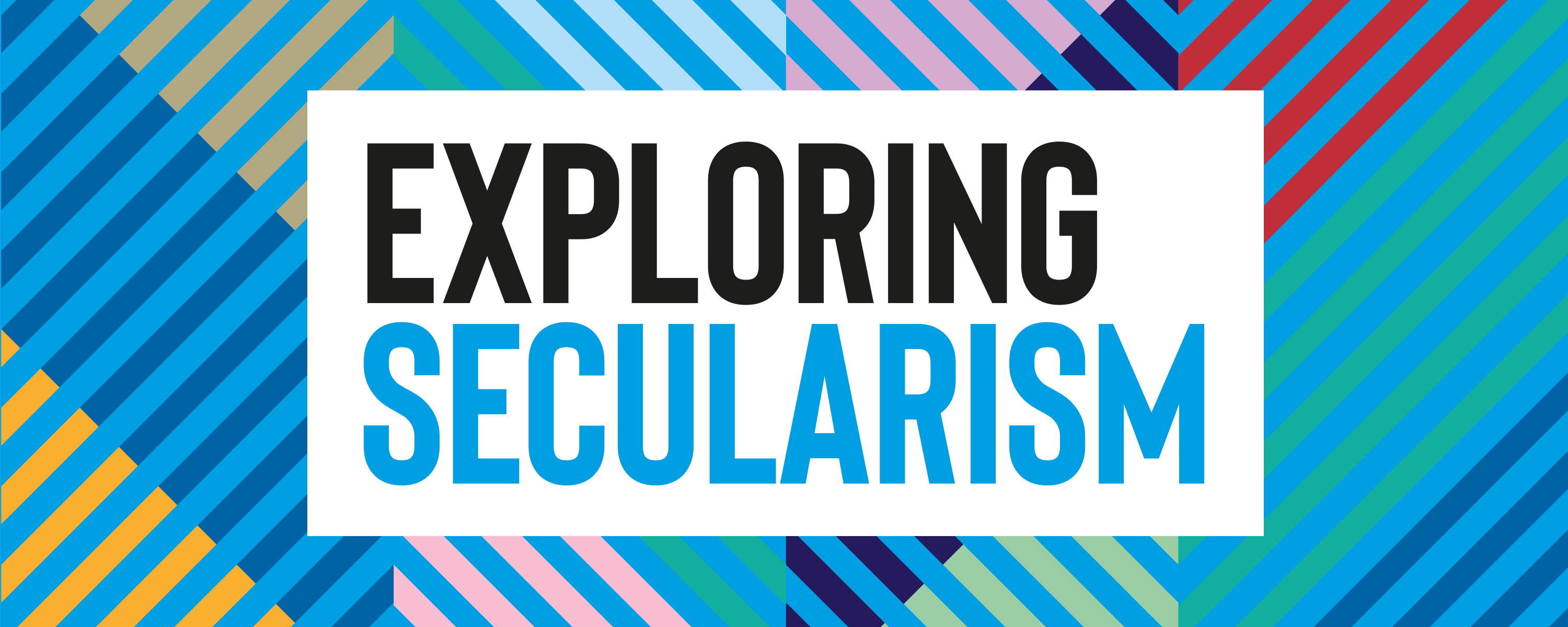 What is secularisation?
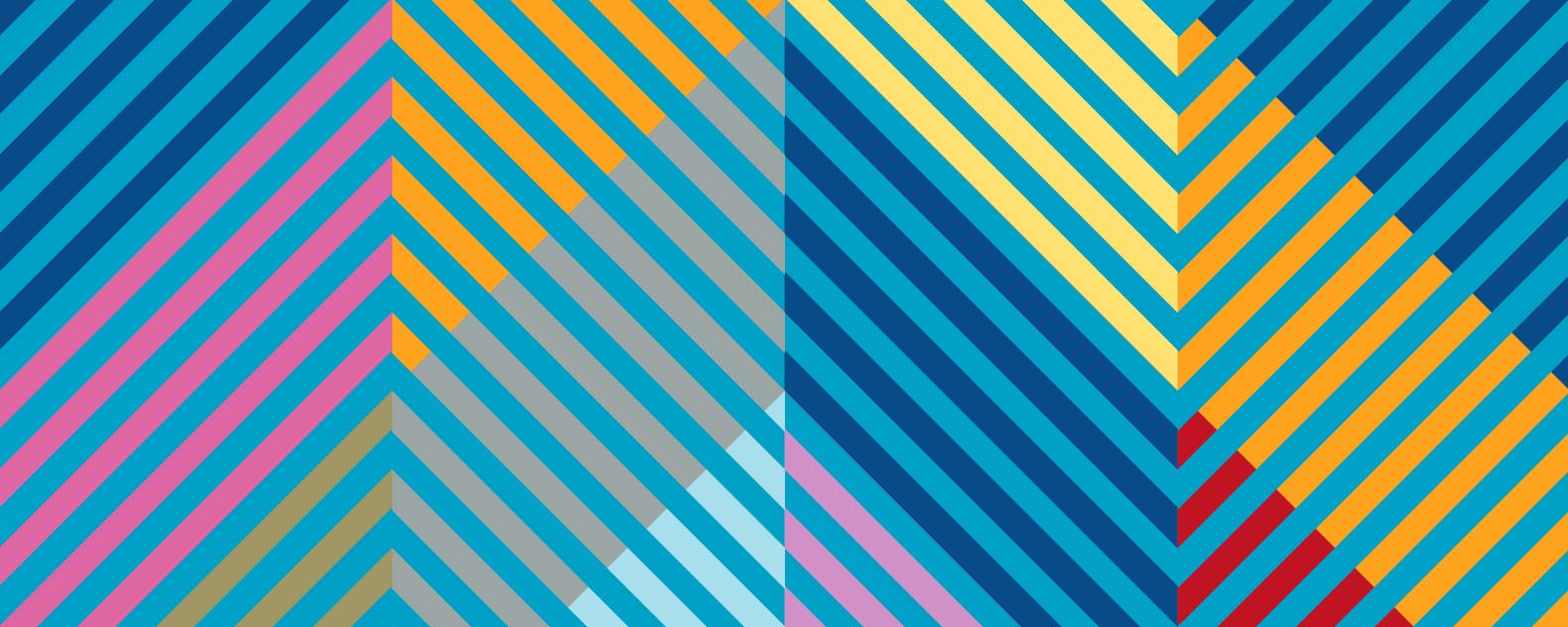 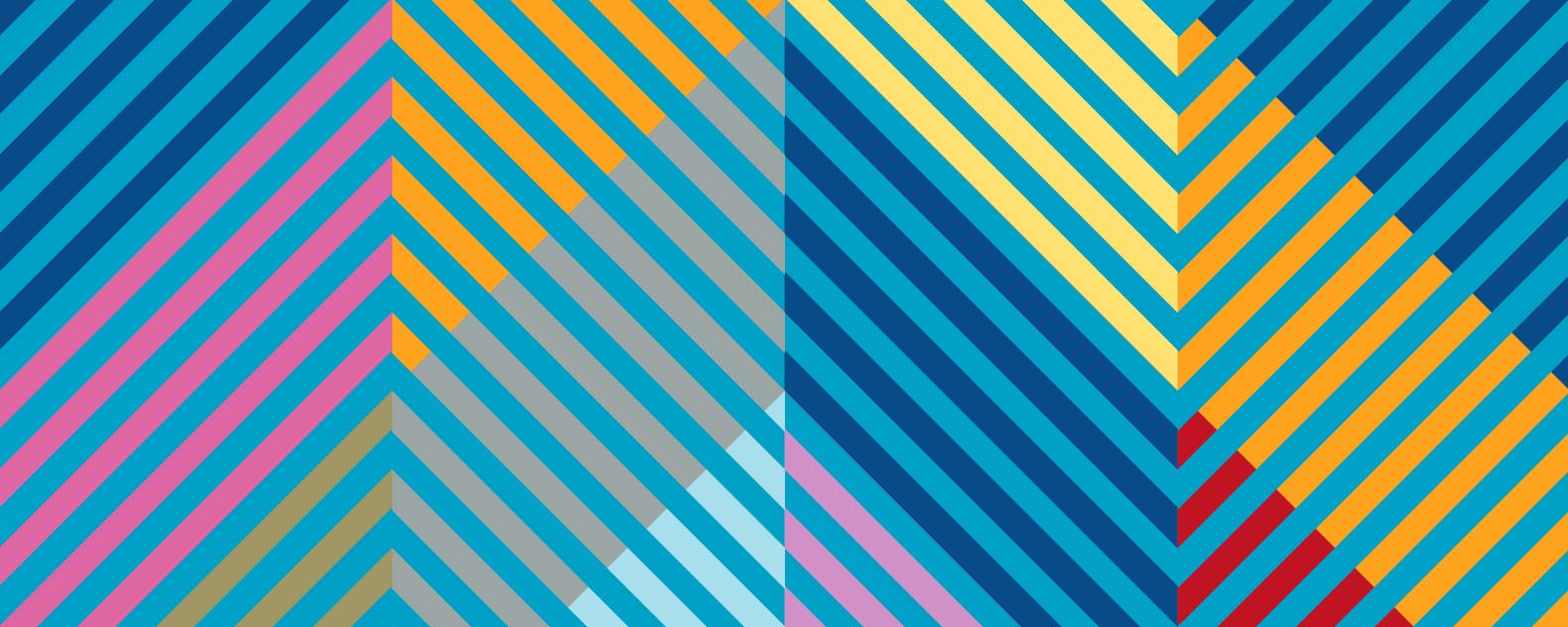 What is secularization?
Secularisation refers to the historical process in which society becomes less religious and religion loses social and cultural significance. The English Church Census suggests that 50% of the adult population attended church in the 1850s, compared with just 7.5% in 2000. As a result of secularisation the role of religion in modern societies becomes restricted and the previous role of religious institutions that provided social services are replaced by non-religious state institutions that are not governed by some tradition but by enlightenment ideas of progress (modernisation) and reason (empirical sciences) in what sociologist Max Weber called rationalisation and disenchantment of the world.
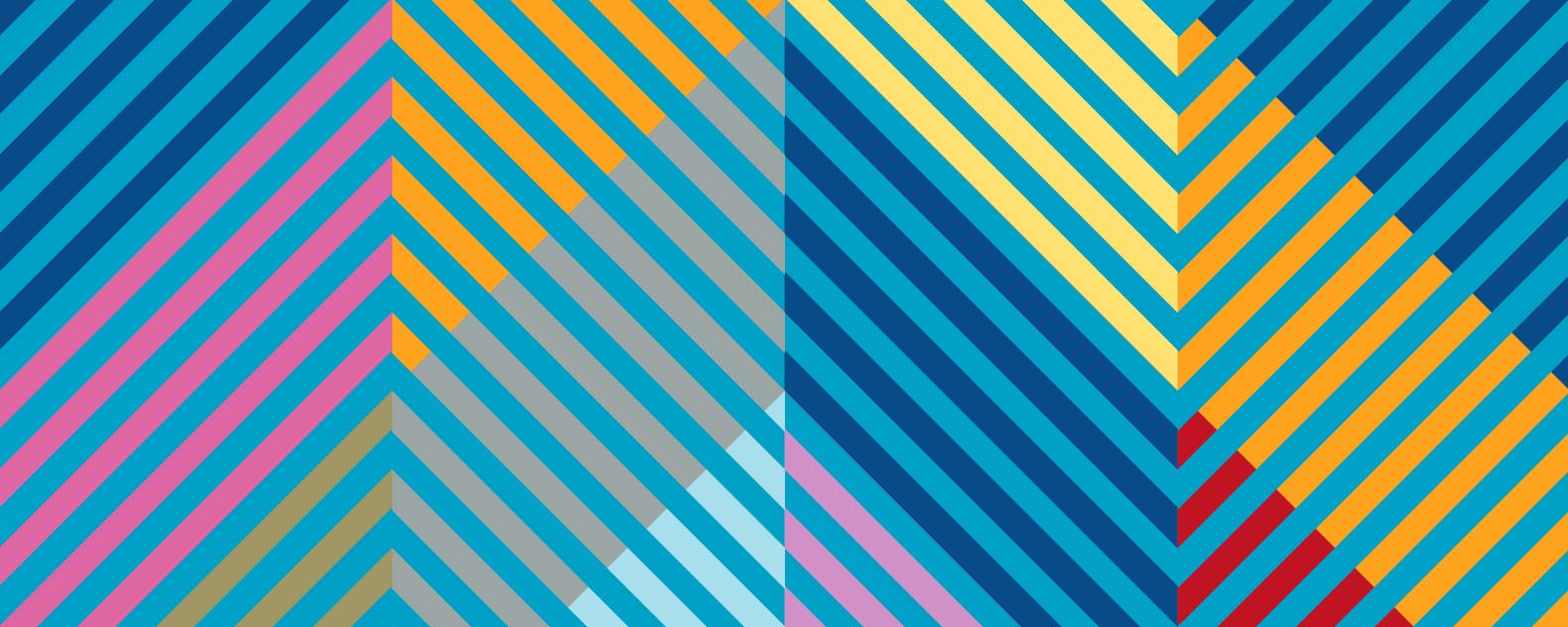 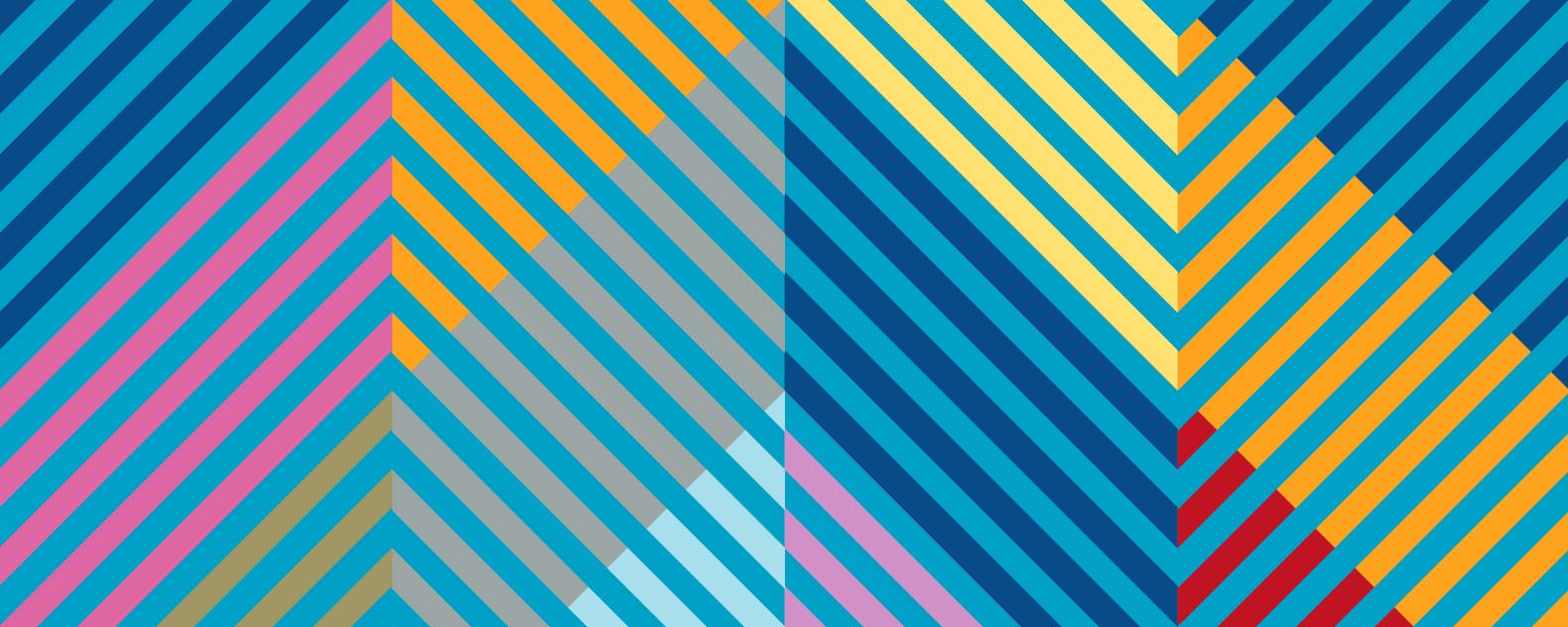 What is secularization? Pt.2
Sociologist Talcott Parsons has written about structural differentiation where other institutions have increasingly taken on many of the functions that religion used to perform. The most obvious one is the state, which has taken over historical religious functions such as education and health but also increasingly provide funerals, marriage ceremonies, etc. As this process occurs, religion becomes a smaller, more private matter, with much more specialised functions. As a result of this, it inevitably loses its social significance.
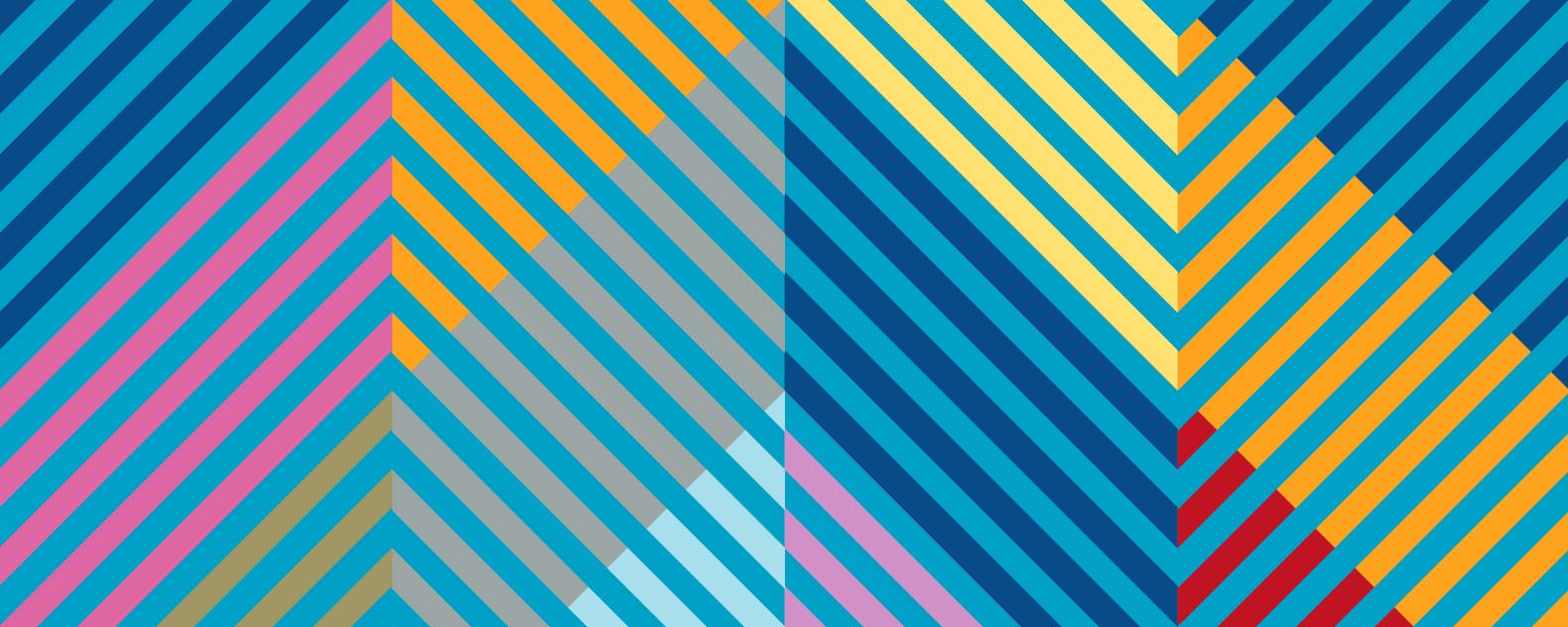 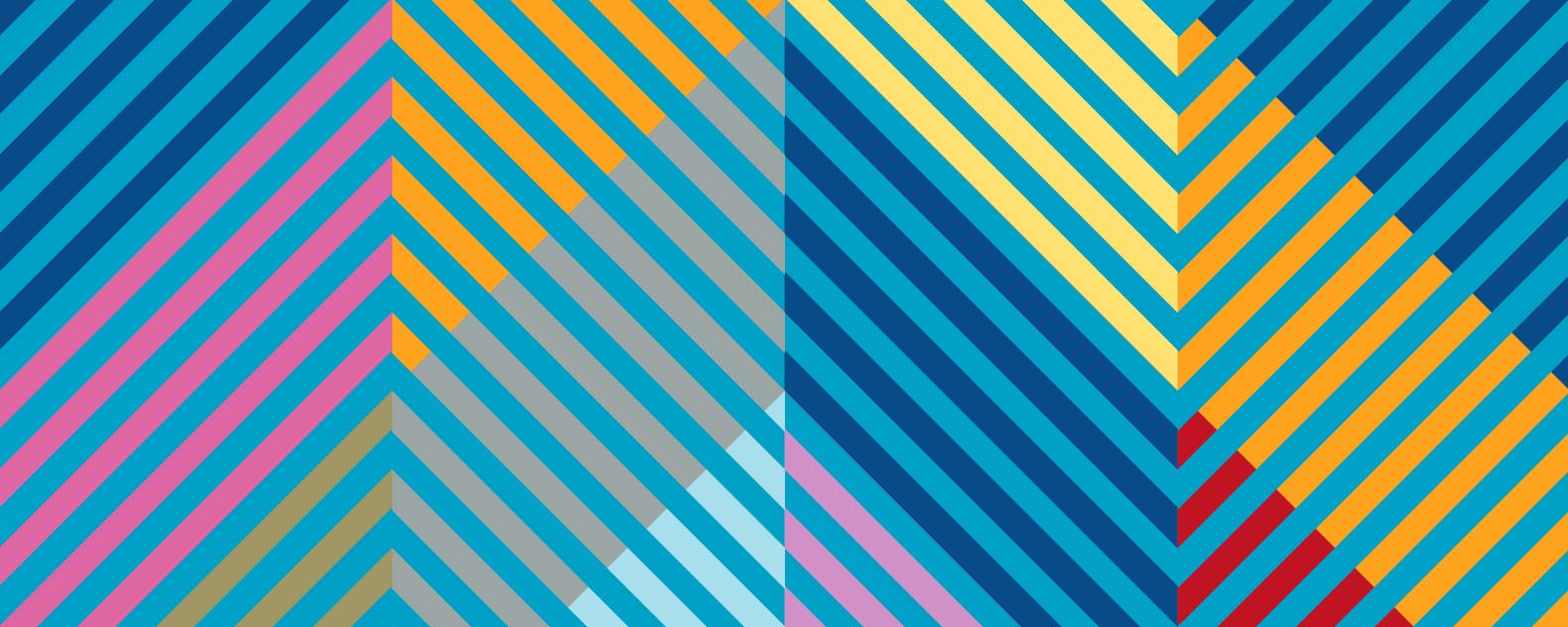 What is secularization? Pt.3
In secularised societies faith lacks cultural authority, religious organisations have little social power, and public life proceeds without reference to the supernatural. Because of pluralism – the existence of a wide range of ideas and belief systems – and rationalisation, people are no longer united by a shared set of beliefs, as they were in previous eras. Secularisation captures a long term societal change, but it has consequence for religion itself where some religions have themselves become significantly more secular, perhaps to fit in with the modern world or to remain relevant.
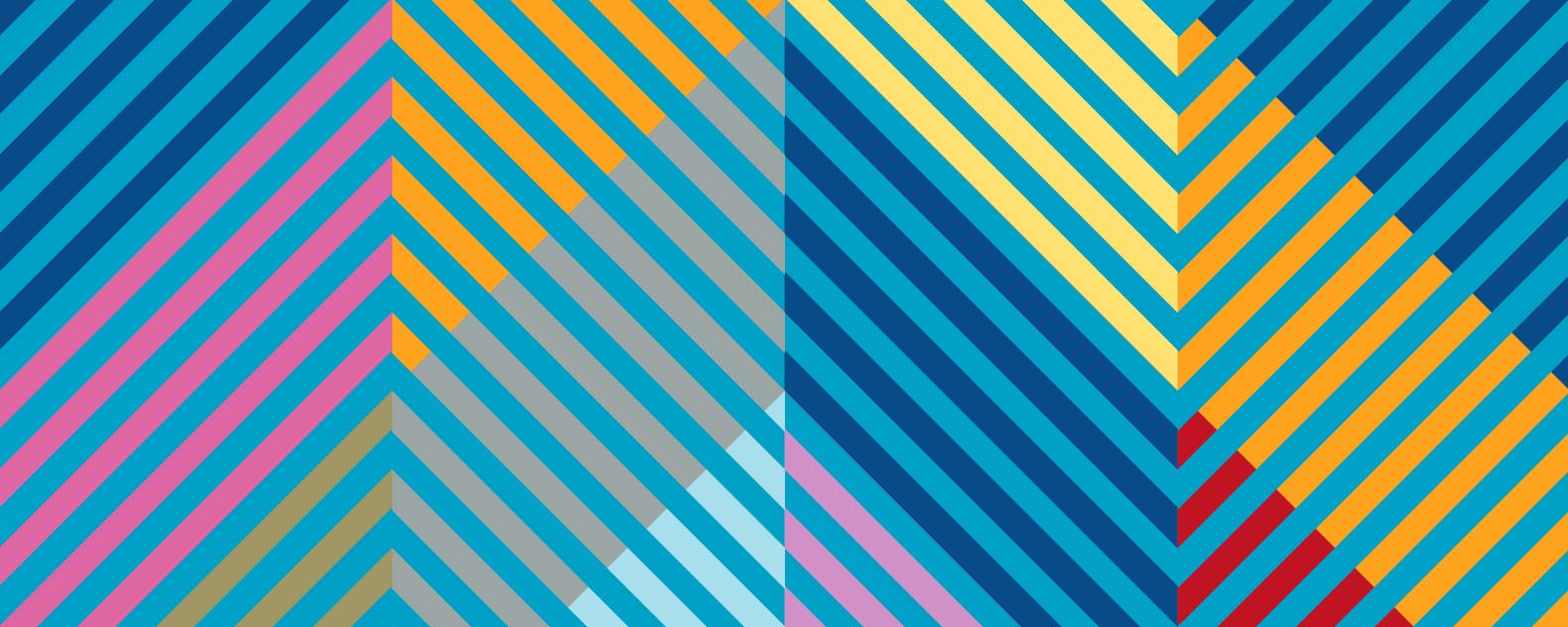 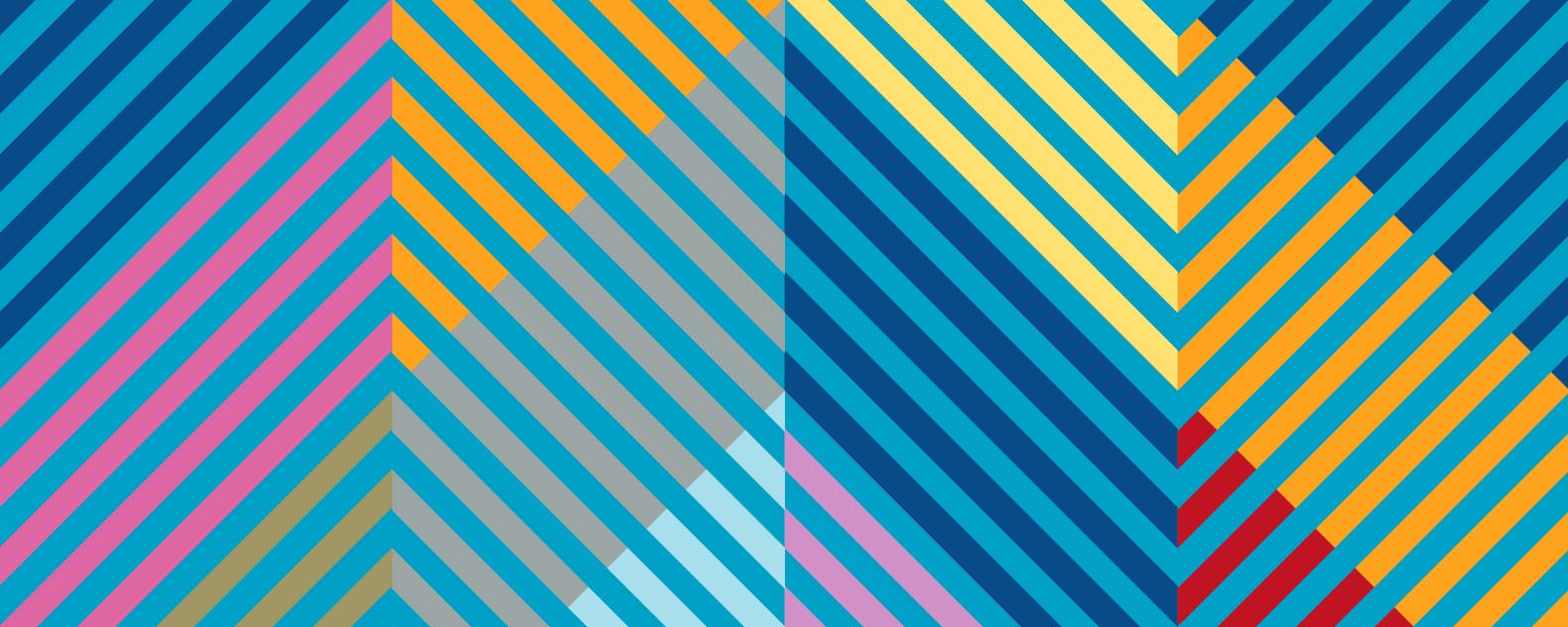 Viewpoints
Read the viewpoints on the handout. Discuss and reflect on each of them, and then answer the questions below.
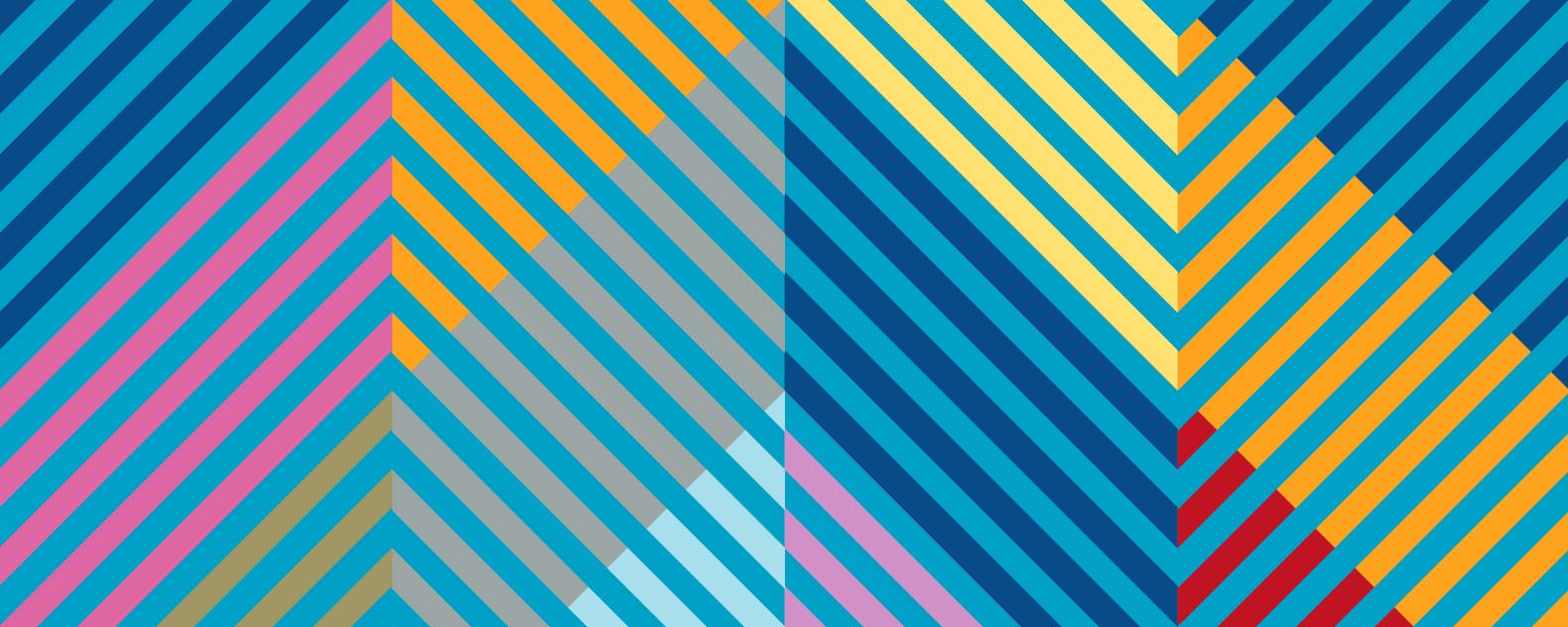 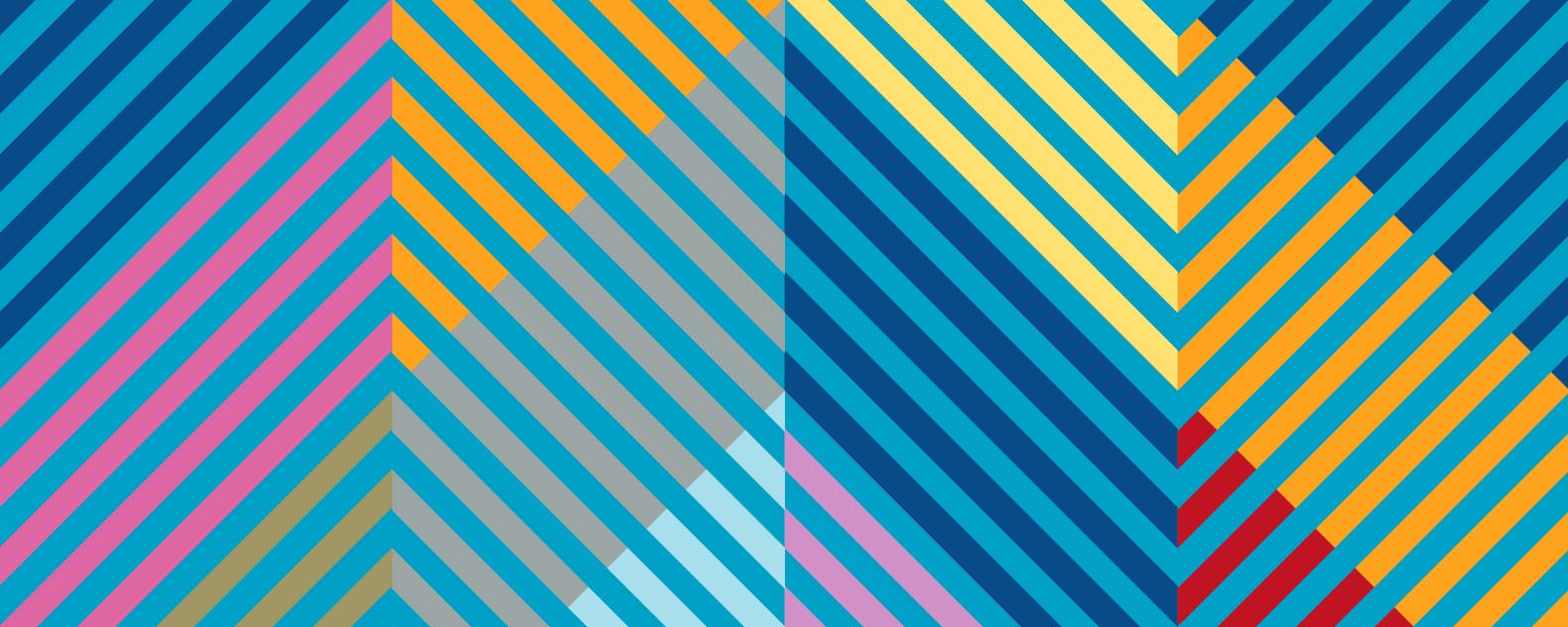 What do secularists think about secularisation?
Secularists generally see religion as something that people should be able to voluntarily opt into and interpret in their own way, rather than something that should affect others who do not opt in. Secularists therefore see features of secularisation including the decline of centralised religious authorities as improving freedom of belief and undermining religious privilege and discrimination
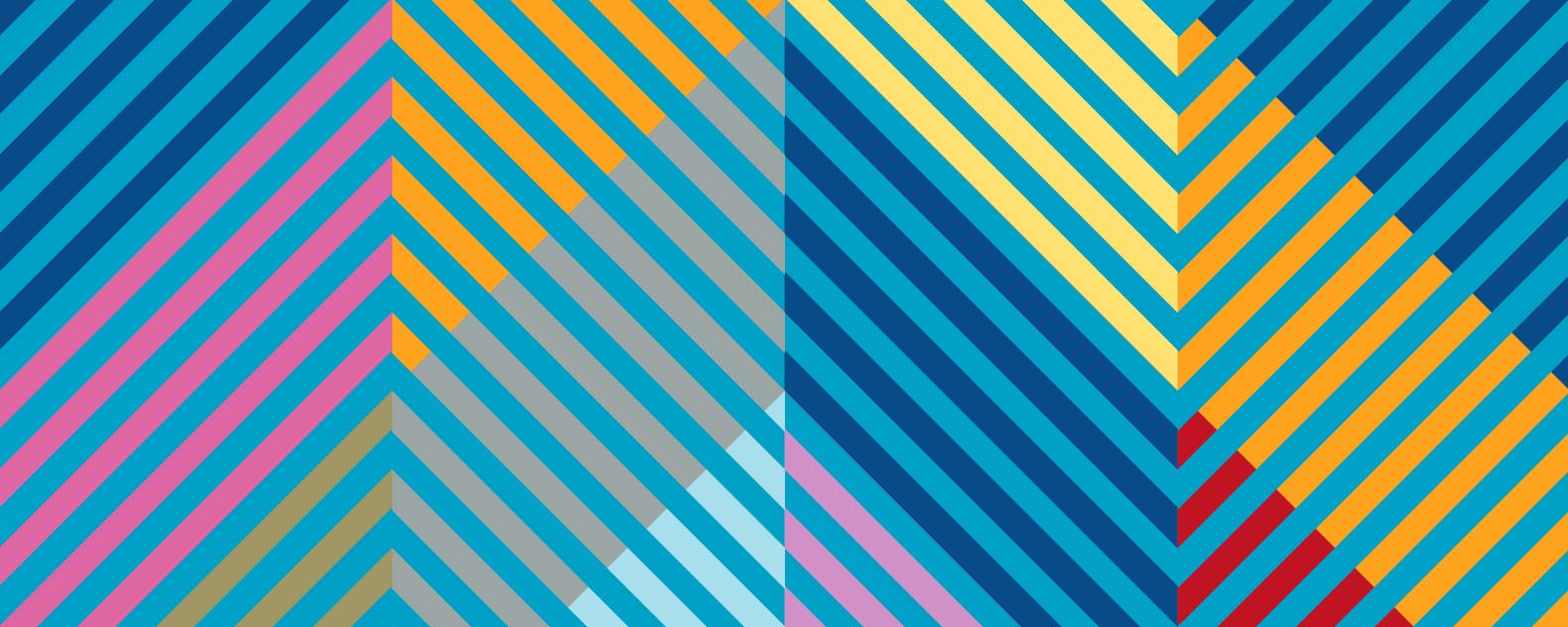 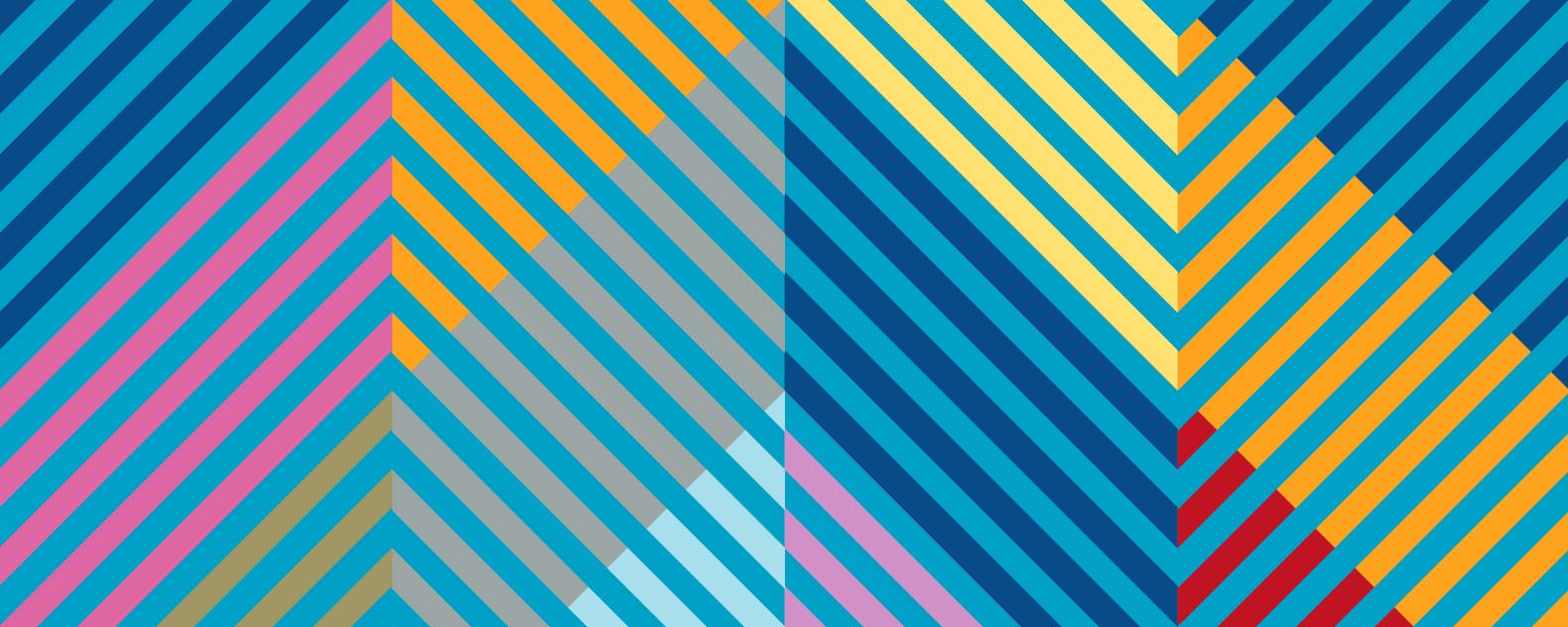 What do secularists think about secularisation? Pt.2
Process of secularisation of societies is linked with increased rationalisation of societies, use of science and evidence-based approach to reach the truth, pluralism of ideas, equality before the law and tolerance and non-discrimination. Secularists welcome the positive changes to our societies where the state and religions are disentangled to the benefit of everyone as it produces more equal, just and free society.
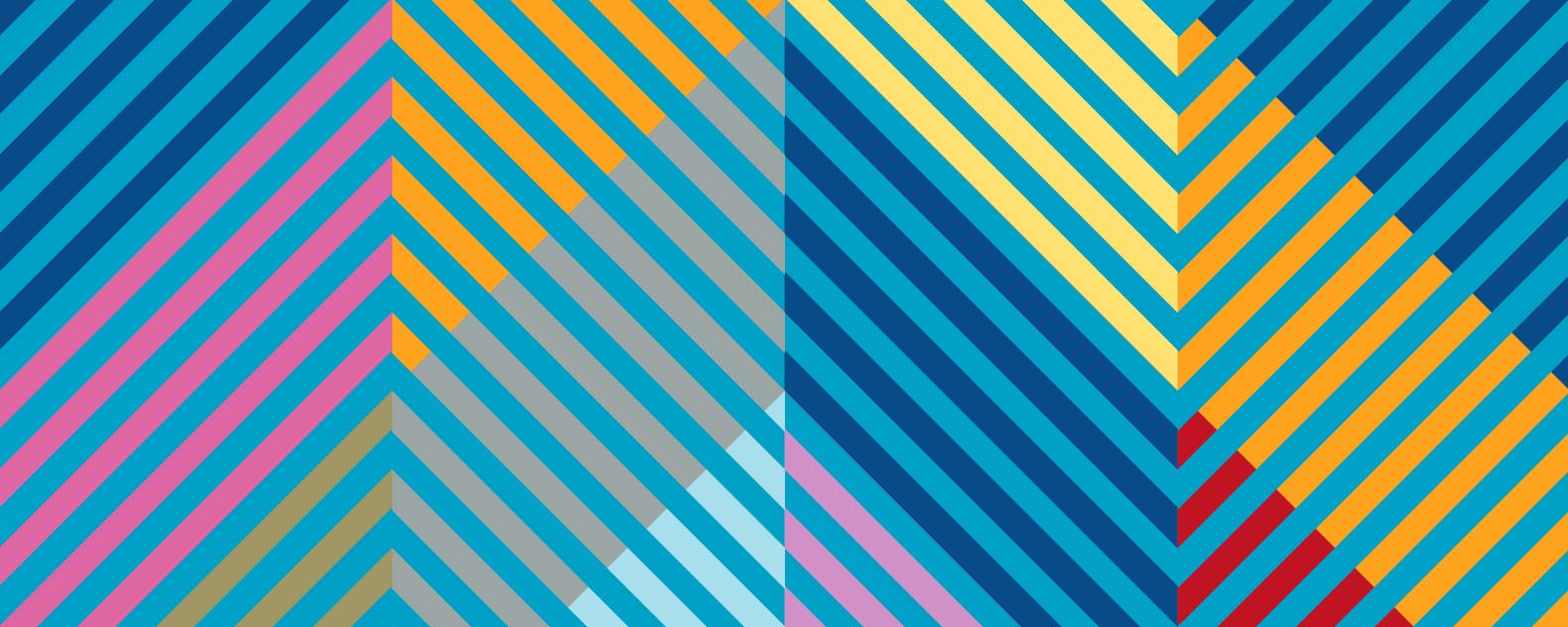